CHỦ ĐỀ 3
Phép cộng, phép trừ trong phạm vi 10
BÀI 13: LUYỆN TẬP CHUNG
TIẾT 3
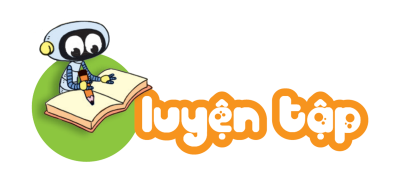 1. Số ?
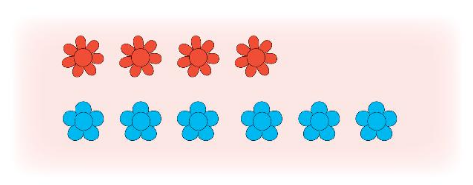 +
=
?
4
?
2
?
6
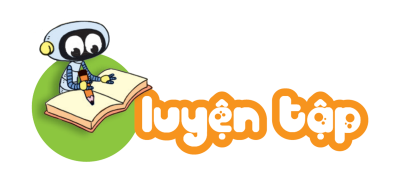 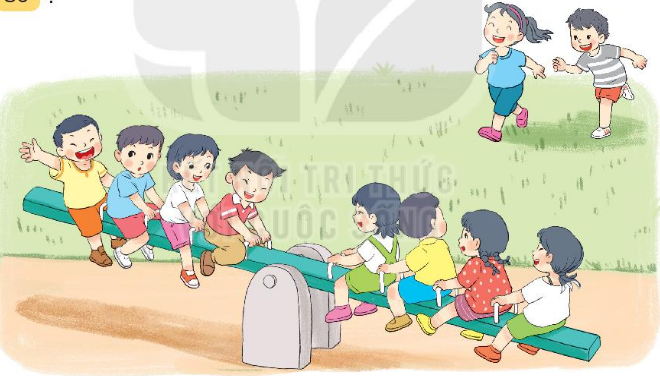 2. Số ?
+
=
8
?
2
?
10
?
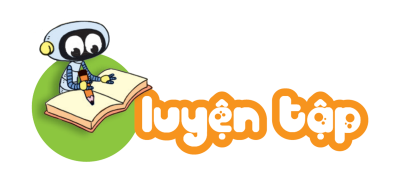 3
>, < , =
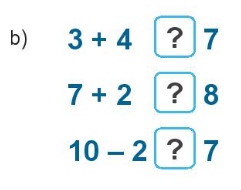 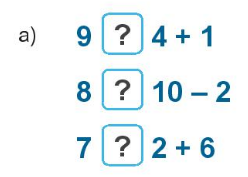 =
>
>
=
>
<
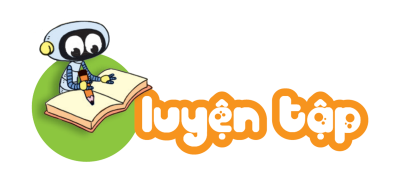 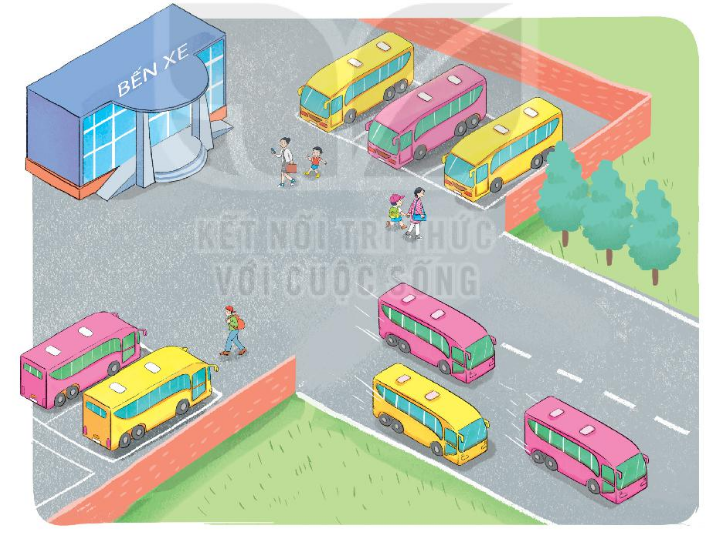 Số ?
4
-
=
8
?
3
?
5
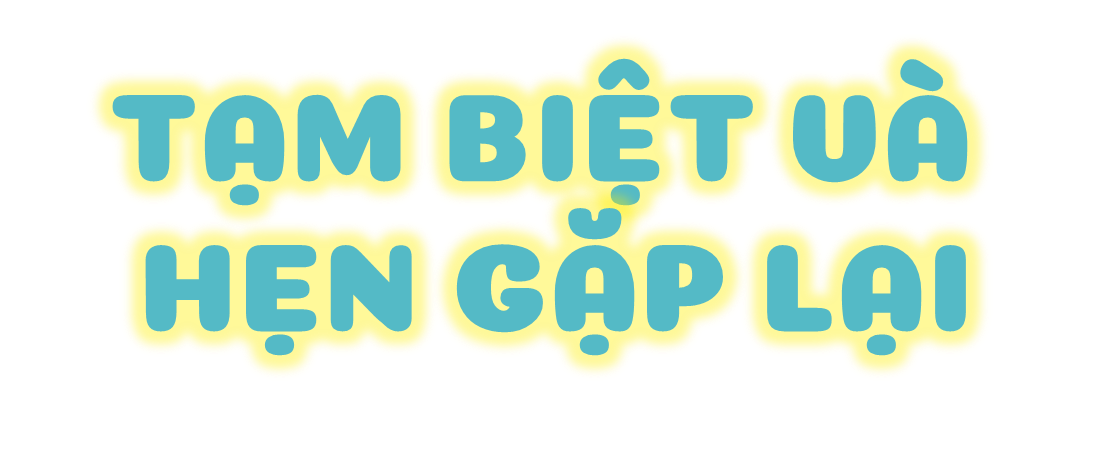 Thiết kế: Hương Thảo – tranthao121004@gmail.com